MAKING WAVES Welcome
LET’S TALK TURKEY …(Christmas is coming)
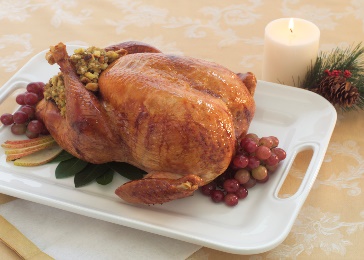 People are still confused about religion
Existing outreach doesn’t reach out!! (Engels research)
Secular humanism is the new religion - drip-fed 24/7
Image is important! 
Media is still how people get info
MEDIA IS  MISSION
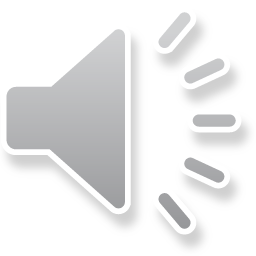 DEFINE MEDIA!!!
Mainstream?  
Online?  
Social?

TALKING TOUGH
Which reaches the 85% best?
Which is most neglected by the churches?
Why?
		- could it be our fault????
“Them and Us”
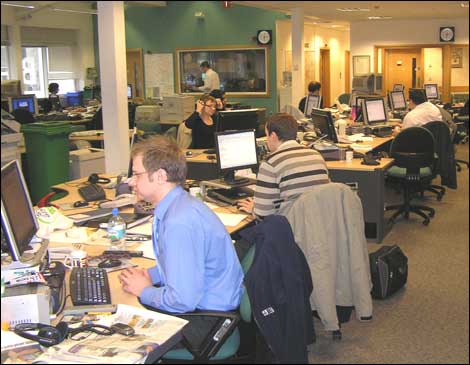 What the Bible says about media(yes, really!)
1 Peter 3 vv 13-16	Always be ready to answer - when asked

Matt 5 vv 13-15	Don’t hide away!

Acts 17 vv 16-23	Go where your audience are

Matt 13 v 33	The message grows SLOWLY (drip feed!)

Luke 8 v 9		Use money and resources wisely

Matt 26 v 45	Feed the hungry
(INCLUDING people in the media!)
Christians and the Media
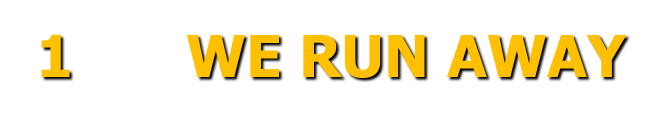 Christians and the Media
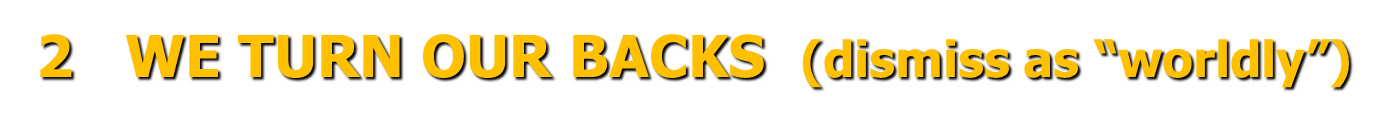 Christians and the Media
3	WE TRY TO PREACH
Christians and the Media
4	WE USE IT RESPONSIBLY (learn how)
WHAT IS THE MEDIA?(think outside the “them and us” box!)
Neutral
People-based
Influence-able
Biased
A moral policeman
HOW CAN WE “SALT” THE MEDIA?
1	FROM THE INSIDE

Get those media jobs (someone has to do them!)

Encourage young people to get jobs  					(send them out as missionaries!)

Pray people in ... Matt 9 vv 37-38

... BECOME THE GATEKEEPERS ... 
		(Katy Hill, Andi Peters, Tony Jordan ... even me!)
HOW CAN WE “SALT” THE MEDIA?
2	FROM THE OUTSIDE – for free

If media is mission, why does every church have the following:

Treasurer
Sunday school teacher
Flower arranger
Youth leader
Musicians
			... and no press officer????

  Good news, leaders  ... you don’t have to BE the press officer!  
You just have to know a man (or woman) who can!  
More good news, leaders … professional training IS available 
	(see Ali later!!!)
What is a press officer?
Someone who will …

Learn to use media responsibly

Get to know PEOPLE in local/regional media

Spot stories in the church

Send out press releases

Do interviews – or find other people to do them

Give comments or sound-bites 

Be pro-active – and learn what makes news
Tips for Success
Know your media – watch, read, listen, meet!

Know your issues – what are the hot topics NOW?

Know your angle – what’s interesting? not to ME but to my audience?

Build face to face relationships

Don’t be put off – keep trying
OTHER WAYS TO REACH OUT(for free!)
REVIEW your entire mission strategy ... how about –

Café church
Clubbing
Twitter Missionaries
Sandwich boards
Bookstall layout
Take your band outside!
“My story” leaflets
Accessorise! 
Outsider-friendly, jargon-free, FUN website????
HOW CAN WE “SALT” THE MEDIA?
FROM THE OUTSIDE: for money
ie ADVERTISING!!!
“For the church to ignore advertising is akin to St Paul ignoring the boat, or Caxton the printing press”
			Robert Ellis, founder, ChurchAds.Net


YEOVIL COMMUNITY CHURCH- Story of a Multi Media Campaign
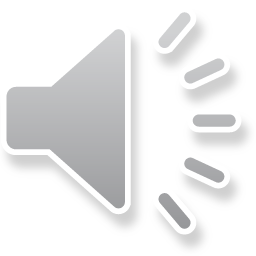 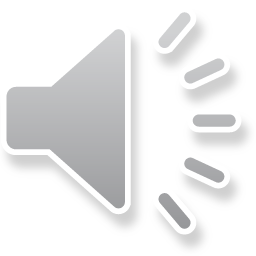 WHY ADVERTISE?
(you still need convincing???!)

Other groups have advertising budgets - why don’t we?
We need to PAY for advertising (like everyone else!)
Affordable – if churches work TOGETHER

TALKING TOUGH (again)
What do we currently spend on outreach events?
How many outsiders are reached? 
Is there a better way to use existing funds?

Effective – 	Billy Graham 89
				Back to Church Sunday  
				Alpha v ChurchAds.Net
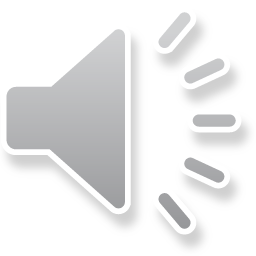 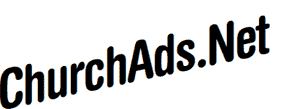 - makers of
POSTERS, VIDEO AND (FORMERLY) RADIO ADS… heard and seen by 15 million in 2011 

Long term strategy
Based on shocking research
Consistent message over 5 years
Power of slogans
26% national awareness in first 3 years
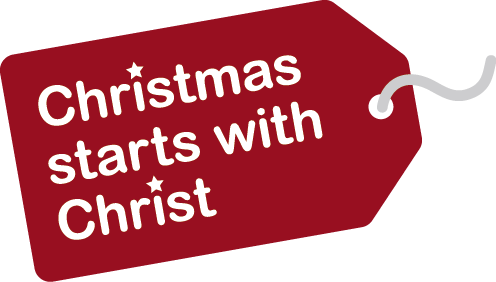 MK DEANERY!
2011 Attended “Making Waves” workshop
2012 Raised ecumenical advertising budget – now shared by approx 60 churches
Ran radio campaigns (via ChurchAds.Net) 2012-16 … 
- and set up a linked website
Linked digital and Facebook campaigns 
Collected encouraging statistics
Forged personal relationships with radio station
Making their OWN radio ads available to YOU!
DEANERIES UNIQUELY PLACED TO RE-CREATE THIS  – IMAGINE A NATIONAL AD CAMPAIGN!!!
The Radio Campaigns
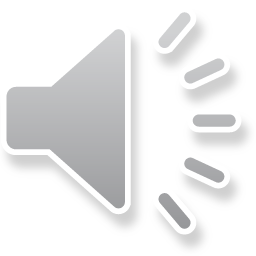 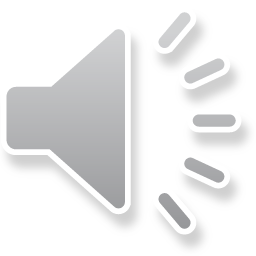 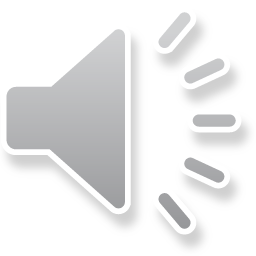 Ads made by award-winning professionals
Targetted at 20-40s
Use popular cultural context – music radio
Cheaper per head than traditional advertising eg posters
Do not appear without YOU!  
DO-ABLE - DEANERIES IDEALLY PLACED TO ENCOURAGE CHURCHES TO SHARE COSTS
HOW CAN WE SALT THE MEDIA?
FROM THE TOP  … PRAY!

WHAT YOU CAN DO NOW
Start a Making Waves Prayer Group (Matt 9 v 38) 
Appoint a church Press Officer/Team
Raise an advertising budget
Run a Christmas Local/Regional Radio Campaign
HOW? .... 	(quick plug)
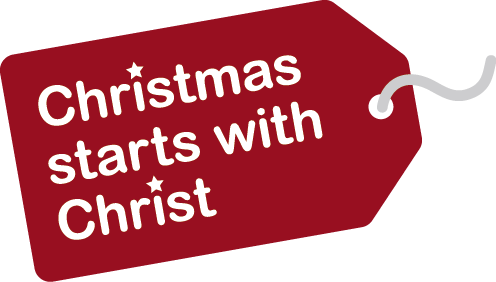 Join MK Churches’ Christmas 2016 campaign!
Currently the UK’s ONLY Christian ad campaign using SECULAR outlets
(NEW!!! Professionally-Christmas radio ads available for 2016 from MK’s Mission Partnership and Making Waves)


Take a Making Waves leaflet and contact Ali or Tim Norwood if you would like to run a Christmas radio campaign on YOUR regional station